Організація ПР-кампанії
ПР-кампанія як комплексний метод вирішення варіативних ПР-проблем
Визначення ПР-кампанії
Під ПР-кампанією розуміють сукупність цілеспрямованих взаємопов’язаних заходів, які проводяться базовим ПР-суб’єктом з метою підтримання гармонійних відносин з громадськістю та підвищення власного іміджу .
Завдання ПР-кампанії
Формування лояльності по відношенню до компанії з боку цільових аудиторій - підтримка іміджу компанії-клієнта шляхом створення інформаційних приводів, проведення спеціальних заходів і медіа-супроводу проектів, що дозволяє забезпечити їй необхідну репутацію у цільової аудиторії.
Інструменти впровадження ПР-кампаній
Взаємодія із засобами масової інформації
Розробка стратегії комунікації із засобами масової інформації на національному і регіональному рівнях
Проведення інформаційних кампаній в центральних і регіональних ЗМІ
Ініціація інформаційних матеріалів в ЗМІ
Організація прес-заходів
Підготовка та розсилка прес-релізів
Написання статей
Створення і ведення баз даних по ключовим журналістам
Підготовка до виступів перед представниками ЗМІ (медіа-тренінг)
Підготовка аналітичних оглядів ЗМІ з певної проблеми
Аналіз інформаційного поля організації або персони
Комерційний PR: завдання
Зв'язки із засобами масової інформації: підготовка прес-релізів, організація прес-конференцій.
Особливі події: організація презентацій компанії та її продукції, річниць (ювілеїв) компанії та інших корпоративних свят.
Навчання персоналу гідно представляти компанію засобам масової інформації, клієнтам, партнерам, громадськості.
Дослідження цільових аудиторій, їх переваг, культурних і споживчих традицій.
Зв'язки з персоналом, так званий внутрішній PR: формування здорового психологічного клімату в трудових колективах, створення єдиного корпоративного духу.
Підготовка промов, брошур, корпоративних періодичних видань (передач) і іншої друкованої та відеопродукції.
Зв'язки з діловими партнерами: представлення компанії в бізнес-середовищі, включаючи організацію навчальних семінарів.
Розробка і підтримка іміджу як корпорації, так і її співробітників.
Моніторинг ефективності власних PR - стратегій, PR - кампаній конкурентів, а також дослідження тенденцій на Вашому ринку.
Політичний PR: завдання
Підготовка прес-релізів, організація прес-конференцій.
Дослідження електорату.
Підготовка промов, брошур, партійних періодичних видань.
Розробка і підтримка іміджу як партії, так і її лідерів.
Розробка і здійснення політичних проектів.
Побудова агітаційної мережі в Києві та в регіонах
Наочні засоби агітації.
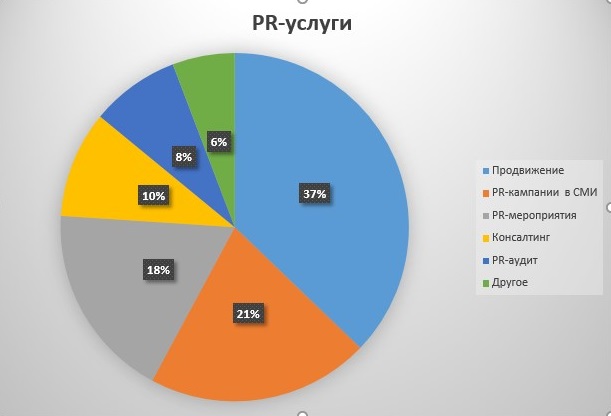 Завдання ПР-кампанії
Коли говорять про позиціонування, як про завдання піар-кампанії, то мають на увазі інформування про фірму та створення і підтримка позитивного образу фірми, який є зрозумілим для цільових аудиторій та громадськості, формування системи стереотипів, які надають громадськості обізнаність про відмінні якості фірми.
Стратегія проведення РR-кампанії
Стратегію проведення РR-кампанії розробляють, використовуючи плановий та еволюційний методи.
 За плановим методом стратегія має форму методичного плану і директивних вказівок на рівні корпорації та бізнес-рівні. 
Розроблена за еволюційним методом стратегія розвивається у часі, являючи собою модель рішень, які реагують на сприятливі можливості та небезпеки. 
Плани, в яких сформульовані цілі та стратегія з компонентами ПР, стають динамічним документом, який відображає системний підхід. 
У будь-якому разі стратегія передбачає визначення набору стратегічних завдань під кожну стратегічну мету компанії. Далі кожне стратегічне завдання конкретизується визначенням низки тактичних завдань, які фактично покроково дають змогу вирішити стратегічне завдання. По кожному тактичному завданню визначають терміни їх виконання, відповідальних осіб, способи мотивації персоналу та можливі додаткові витрати на проведення необхідних досліджень.
Визначення ПР-кампанії
Під PR-кампанією слід розуміти розробку і комплексне багатократне використання PR-засобів, а також рекламних матеріалів, в рамках єдиної концепції і загального плану дій, направлених на формування громадської думки  з метою формування позитивного образу Базисного суб’єкта PR, а також її продукту і послуг, діяльності на ринку і в суспільстві, що проводяться в певний проміжок часу.
Концепція PR
Концепція PR- це система основних ідей і положень, що враховуються при розробці і реалізації PR-кампанії, що складається з сукупності:
цілей і завдань PR;
етапів PR-кампанії;
алгоритму ( механізму) організації PR-кампанії;
стратегії і тактики розробки PR-звернень;
сукупності використовуваних засобів комунікації;
системи очікуваних результатів зміни стану цільових груп.
Розробка концепції PR-кампанії грунтується на даних соціологічних, маркетингових і інших досліджень. 

Ці дослідження, а також результати моніторингу ЗМІ, дозволяють виявити думку реальних і потенційних споживачів, громадськості, і зокрема ЗМІ, про сукупний образбазисного суб’єкта.

На основі аналізу цих даних формуються критичні  PR-проблеми
Співвідношення понять «PR-кампанія» та «PR-діяльність організації»
PR-діяльність організації є більш широким поняттям, ніж PR-кампанія.

 У межах PR-діяльності здійснюються всі види PR-дій, пов'язаних із забезпеченням оптимальної співпраці організації та її громадськості.
PR-діяльність носить планомірний характер і в сучасних умовах виступає одним із важливих компонентів ефективного менеджменту організації, що реалізуються на постійній основі. 
PR-кампанії є складовою частиною загального комплексу PR-діяльності організації. У рамках цього комплексу можуть реалізовуватися PR-кампанії різних типів. 
Одні PR-кампанії спрямовані на вирішення якого-небудь конкретного завдання в структурі поточної PR-діяльності організації; вони можуть бути названі плановими внутрішніми кампаніями. Потреба в кампаніях іншого типу виникає у випадку, коли організація зустрічається з будь-якими незапланованими проблемами, з новою ситуацією на ринках, кризою, іншими форс-мажорними обставинами. Такі кампанії називаються позаплановими зовнішніми кампаніями.
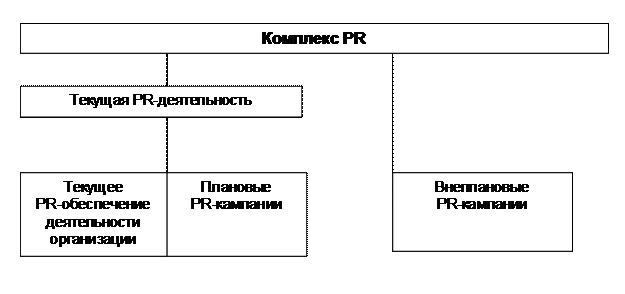 Головні відмінності PR-кампаній від поточного PR-забезпечення діяльності організації полягають в:
цілях і характері темпоральної (часової) організації. 
Поточна PR-діяльність носить безперервний характер. Її мета – не вирішення конкретної комунікативної або пов'язаної з нею проблеми організації, а підтримка оптимального іміджу та репутації організації та її підрозділів у цільових аудиторій. 
У свою чергу, PR-кампанія носить проблемно орієнтований обмежений у часі характер. Кампанія планується для вирішення якої-небудь задачі або проблеми і завершується тоді, коли завдання виконане або проблема знята. Конкретні PR-заходи можуть входити як до структури поточної PR-діяльності організації, так і в структуру PR-кампанії.
PR-кампанії
PR-кампанії одночасно несуть у собі риси соціально-комунікативних кампаній і виступають як PR-технології вирішення конкретної проблеми організації. Така подвійна сутність PR-кампаній дає підстави для опису їх специфіки з опорою як на теорію соціально-комунікативних кампаній, так і на теорію PR і комунікативних технологій.
Основні характеристики PR-кампаній
Проблемна орієнтованість. PR-кампанія завжди спрямована на вирішення конкретної проблеми організації, яка постала перед нею в конкретний момент часу. Ця проблема усвідомлена керівництвом організації і сприймається ним як загроза організації, невикористана можливість, недостатньо ефективно використовується ресурс і т.п. 
Проблема організації, на розв'язання якої спрямована PR-кампанія, може бути пов'язана з будь-якою сферою її функціонування, а не тільки з публічними комунікаціями, репутацією та іміджевою політикою.
 Проблема організації як підстава для прийняття рішення про проведення PR-кампанії нерозривно пов'язана з метою кампанії. Рівень розуміння проблем та можливостей організації – це рівень стратегічного менеджменту. Саме на цьому рівні проблема усвідомлюється як значуща для організації і вимагає рішення в конкретний період часу. Проблема, таким чином, формулюється мовою менеджменту. Після цього може бути визначена мета PR-кампанії як кампанії з вирішення проблеми або зниження її гостроти засобами публічної комунікації. Мета кампанії формулюється вже на мові PR.
Основні характеристики PR-кампаній
2. Цілеспрямованість. У цій характеристиці знаходить своє вираження вихідне значення терміна «кампанія», запозичене з теорії війн і воєнного мистецтва. 
PR-кампанія завжди спрямована на досягнення конкретної мети. Ця мета повинна бути у зрозумілій формі сформульована технологічним суб'єктом проведення кампанії – PR-агентством або PR-підрозділом організації. Мета кампанії – це представлена в узагальненому, але достатньо конкретному виді модель результату, який має бути одержаний у результаті кампанії. Характер мети є одним з важливих підстав для побудови типології PR-кампаній.
Основні характеристики PR-кампаній
3. Системність. PR-кампанія повинна бути узгодженою системою PR-операцій та забезпечувати їх заходи, тобто бути упорядкованою сукупністю дій, що має стійку структуру і спрямована на реалізацію поставленої мети.
4. Планомірність. PR-кампанія – це завжди діяльність, що розгортається у відповідності до спеціально завчасно підготовленого плану у відповідності зі спеціально розробленими процедурами.
Основні характеристики PR-кампаній
5. Дискретність, обмежений часовий термін, наявність початку і кінця. 
PR-кампанія – це соціально-комунікативна технологія вирішення конкретної проблеми організації, коли виникає відповідна потреба, що означає її дискретність і кінцівку. 
Якщо технологічний ряд кампанії підготовлений і реалізований правильно і її застосування призводить до вирішення поставлених завдань, то кампанія може вважатися успішною. 
Досягнення поставленої мети є кінцевою точкою функціонування успішної PR-кампанії. Після цієї точки кампанія припиняється, оскільки потреба в ній відпадає. У випадку, коли немає підстав говорити про безумовну успішність кампанії, її протяжність у часі визначається періодом між фактичним її початком і підведенням підсумків впливу кампанії на репутацію організації, свідомість і поведінку цільових груп громадськості тощо
Основні характеристики PR-кампаній
6. Технологічність (структура, номенклатура і послідовність процедур і операцій). Сукупність дій технологічних суб'єктів у вирішенні проблеми організації в межах PR-кампанії повинна бути представлена у вигляді структурованої технологічної послідовності процедур і операцій. Такий технологічний ланцюжок називається технологічним процесом (або технологічним поруч) PR-кампанії.
Основні характеристики PR-кампаній
7. Оптимізація і зворотний зв'язок. Кожна PR-кампанія розробляється і реалізується з урахуванням критерію оптимальності. Можливі різні оптимізаційні критерії. Одні кампанії націлені на отримання заданого результату при найбільш ефективному (мінімальному) використанні ресурсів (як правило, матеріальних, фінансових і кадрових). Будемо називати їх ресурсно оптимізованими PR-кампаніями. Інші виходять з необхідності отримання максимального ефекту при заданих ресурсах. Це PR-кампанії, оптимізовані за ефектом. Треті націлені на отримання необхідного ефекту при заданих ресурсах в найкоротші терміни. Це – темпорально оптимізовані PR-кампанії. Будь-яка реальна кампанія являє собою один з перерахованих видів або їх комбінацію. Критерій оптимізації очевидно має на увазі зворотний зв'язок і оцінку ефективності PR-кампанії. Проблема, таким чином, формулюється мовою менеджменту. Після цього може бути визначена мета PR-кампанії як кампанії з вирішення проблеми або зниження її гостроти засобами публічної комунікації. Мета кампанії формулюється вже на мові PR.
Основні характеристики PR-кампаній:
Проблемна орієнтованість
Цілеспрямованість
Системність. 
Планомірність
Дискретність, обмежений часовий термін, наявність початку і кінця
 Технологічність (структура, номенклатура і послідовність процедур і операцій)
Оптимізація і зворотний зв'язок
PR-кампанія – складний, комплексний феномен, що є одночасно елементом комплексу PR-організації і одним з видів соціально-комунікативних технологій. 
Цією обставиною зумовлена наявність широкого набору підходів до побудови типології PR-кампаній, що спираються на класифікаційні критерії різної природи.